苓桂术甘颗粒
江苏康缘药业股份有限公司
目    录
COMPANY
02
01
药品基本信息
安全性
04
03
创新性
有效性
05
公平性
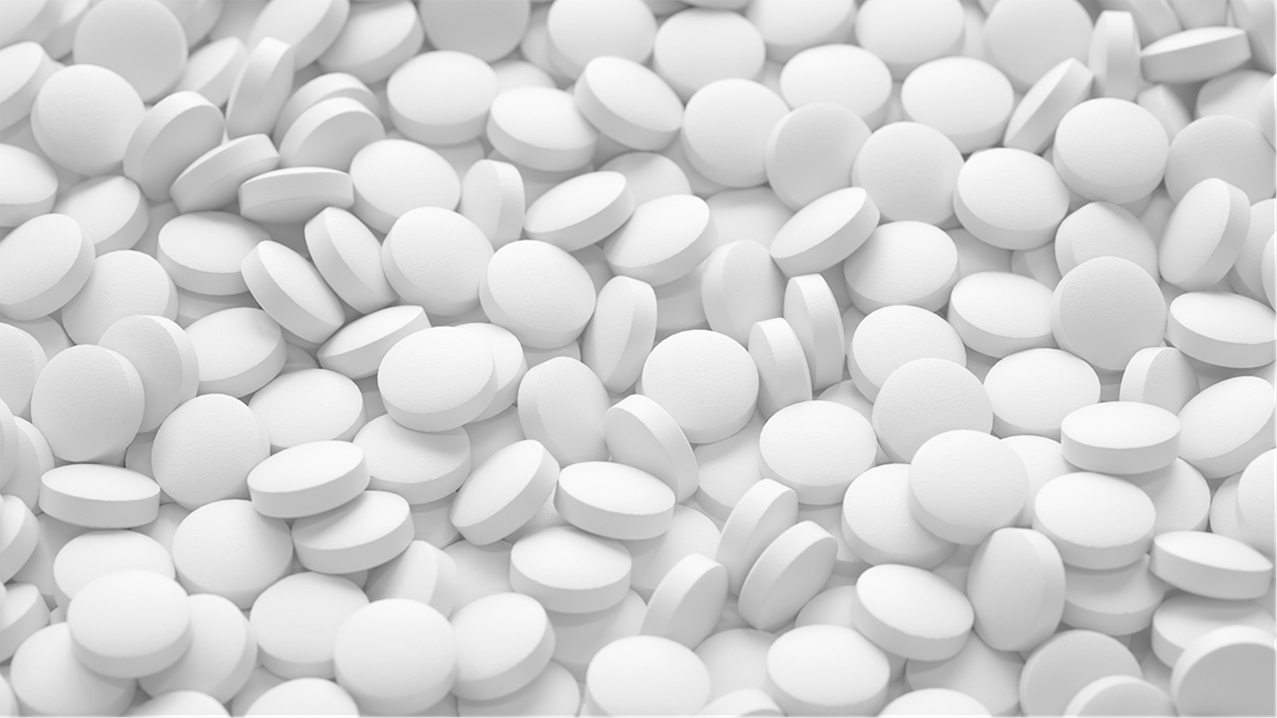 01
药品基本信息
通用名：苓桂术甘颗粒
注册规格：每袋装16g（相当于饮片55.2g）  
中国大陆首次上市时间：2022年12月27日
目前大陆地区同通用名药品的上市情况：无
全球首个上市国家/地区及上市时间：中国    2022年12月
是否为OTC产品：否
CDE注册分类：首个中药 3.1类新药【出自国家中医药管理局《古代经典名方目录（第一批）》】
参照药品建议：无
01
药品基本信息
（1）
温阳化饮，健脾利湿。
用于中阳不足之痰饮。症见胸胁支满，目眩心悸，短气而咳，舌苔白滑，脉弦滑。
适应症
苓桂术甘汤是汉代张仲景温阳利水治疗“痰饮病”的代表方[1]，出自《金匮要略·痰饮咳嗽病脉证并治第十二》：”心下有痰饮，胸胁支满，目眩，苓桂术甘汤主之”。
痰饮是机体津液（水谷精微物质）代谢障碍而形成的一种粘稠状的病理性产物，并可成为继发病因[2]。其中较稠浊者为痰，清稀者为饮 。
在临床应用中，苓桂术甘方对部分心血管系统、呼吸系统、神经系统、消化系统、内分泌系统的患病人群均有应用，起异病同治之效。
（2）
疾病基本情况
（3）
开水冲服。一次1 袋，一日3 次。
用法用量
[1]顾思浩.经典名方苓桂术甘汤历史沿革.中国医药导报 [J],2020,17(21):146
[2]王九林.痰饮的概念及其成因.中国中医基础医学杂志 [J],1998,4(3):48
02
安全性
（1）
苓桂术甘颗粒目前在临床上未广泛使用，未监测到任何不良反应发生及相关文献报道。
不良反应情况
（2）
说明书收载的
安全性信息描述
苓桂术甘颗粒组方源自东汉·张仲景《金匮要略》，至今已经有1800年的临床使用经验，是疗效确切，如今仍被广泛使用的经方代表之一，现代药理毒理实验结果进一步证明其安全。
一项Meta分析结果表明，苓桂术甘汤联合常规治疗（VS.常规治疗），不良反应总发生率更低，具有较好的安全性[1]。
（3）
安全性方面
优势和不足
张晟安,刘志栋,戴亮等.苓桂术甘汤的临床应用:1项系统性评价不Meta分析[J/OL].中草药:1-16[2023-07-13].http://kns.cnki.net/kcms/detail/12.1108.r.20230628.1401.002.html
03
有效性
（1）
温阳化饮，健脾利湿。用于中阳不足之痰饮。症见胸胁支满，目眩心悸， 短气而咳，舌苔白滑，脉弦滑；针对中阳不足之痰饮，在医保目录内尚无对症药物。
与对照药品疗效方面优势和不足
（2）
处方来源于汉张仲景《金匮要略》，该处方已列入《古代经典名方目录(第一批)》
临床指南/
诊疗规范推荐
（3）
基于专家审评意见和审评结论，现有研究和数据支持苓桂术甘颗粒按照中药 3.1 类按古代经典名方目录管理的中药复方制剂上市。
技术审批报告中
关于有效性的描述
04
创新性
（1）
首个按古代经典名方目录管理获批上市的中药复方制剂，实现中药3.1类新药从无到有的跨越；
获得“十三五”重大新药创制国家重大专项；
高质量还原古方 “一碗汤”的效果，建立挥发性成分和水溶性成分的双重质控方法、符合中药特点的全过程、多维度的质量控制体系，在原药的基础上保障了药品的均一性[1]；
创新点
治疗“痰饮病”的代表药；
颗粒剂型提高了可及性、便易性；
高质量还原“一碗汤”的工艺手法，从药材-生产-成药全过程质量控制体系；
国内目前唯一一个可以和日本汉方竞争的经典名方制剂。
（2）
优    势
处方来源于汉∙张仲景《金匮要略》：
     ①“心下有痰饮，胸胁支满，目眩，苓桂术甘汤主之。”
     ②“夫短气有微饮，当从小便去之，苓桂术甘汤主之。”
（3）
传承性
[1]李玲,季光,张彤,肖伟.经典名方苓桂术甘汤复方制剂的研制[J/OL].中成药. https://kns.cnki.net/kcms/detail//31.1368.R.20230103.1030.001.html
05
公平性
（1）
痰饮涉及全身多个系统，在脾阳不足、气不化水、聚湿成饮等患者身上收效显著[1] 。具眩晕、动悸、小便不利、胃内振水声、咳嗽、痰多清稀、浮肿倾向、胸胁支满、苔滑者均可用。
年发病患者总数
（2）
可弥补医保目录经典名方空白，使医保目录结构更加科学合理。《国家基本医疗保险、工伤保险和生育保险药品目录（2022年）》中成药分类：祛湿剂8种分类，无“健脾利湿”中成药，也无痰饮病类中成药。苓桂术甘颗粒是“温阳化饮，健脾利湿”唯一代表药物。
弥补药品目录短板
（3）
苓桂术甘颗粒属于颗粒剂，处方药，不会出现临床滥用情况，无需特殊临床管理，不额外增加临床管理难度，密封贮藏即可。
临床管理便利
[1]吴丹.异病同治理论指导下苓桂术甘汤治疗内科病运用概述[J].西部中医药,2021,34(6):138